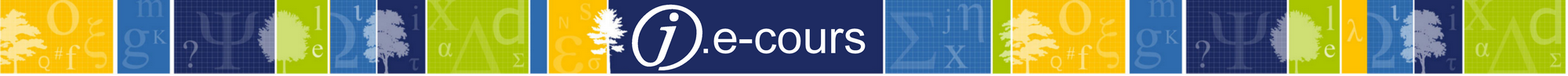 Découvrir la nouvelle fonctionnalité d'aide à la décision de paprika.idref.fr
Description
Ce J.e-cours est consacré à la nouvelle fonctionnalité d'aide à la décision disponible dans l'application.
Public
Correspondants autorité
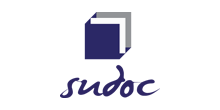 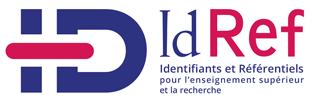 Intervenant
Aline Le Provost (service autorités & référentiels)
La formation débutera à 11h, merci de votre patience…Attention : La session sera enregistrée afin d'être diffusée sur notre plateforme d'autoformation http://moodle.abes.fr.En rejoignant cette session, vous consentez à ces enregistrements.
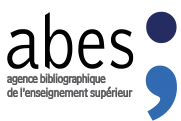 [Speaker Notes: Rappel du j.e-cours du 7 février qui présentait l’application dans son ensemble.

Je ne vais pas reprendre l’ensemble des fonctionnalités, mais je m’éforcerai de décrire mes actions pendant la démo pour que chacun puisse se remettre en mémoire.]
plan
Rappel des grands principes de l’application
Qualinka : un nouveau service d’aide à la décision
Démonstration : utiliser Qualinka
Synthèse
A vous de jouer ! Correspondants autorité : qu’attend-on de vous ?
2
Ecran d’accueil
Ecran de résultats
Rappel des Grands principes de l’application
3
[Speaker Notes: Rappeler :

Justement, un petit récapitulatif 

C’est quoi ?
. Paprika = application dédiée au contrôle qualité des liens entre notices bibliographiques et notices d'autorité personnes physiques.
. Permet d’agir sur les liens (créer, modifier) et d’enregistrer dans le Sudoc.

Périmètre ?
. Rappel : on ne peut agir que sur les liens des notices biblio (zones 70X), pas sur les autres données
. Rappel : on peut créer des autorités via paprika. On ne peut pas modifier le contenu, ni fusionner ou supprimer]
Ecran d’accueil
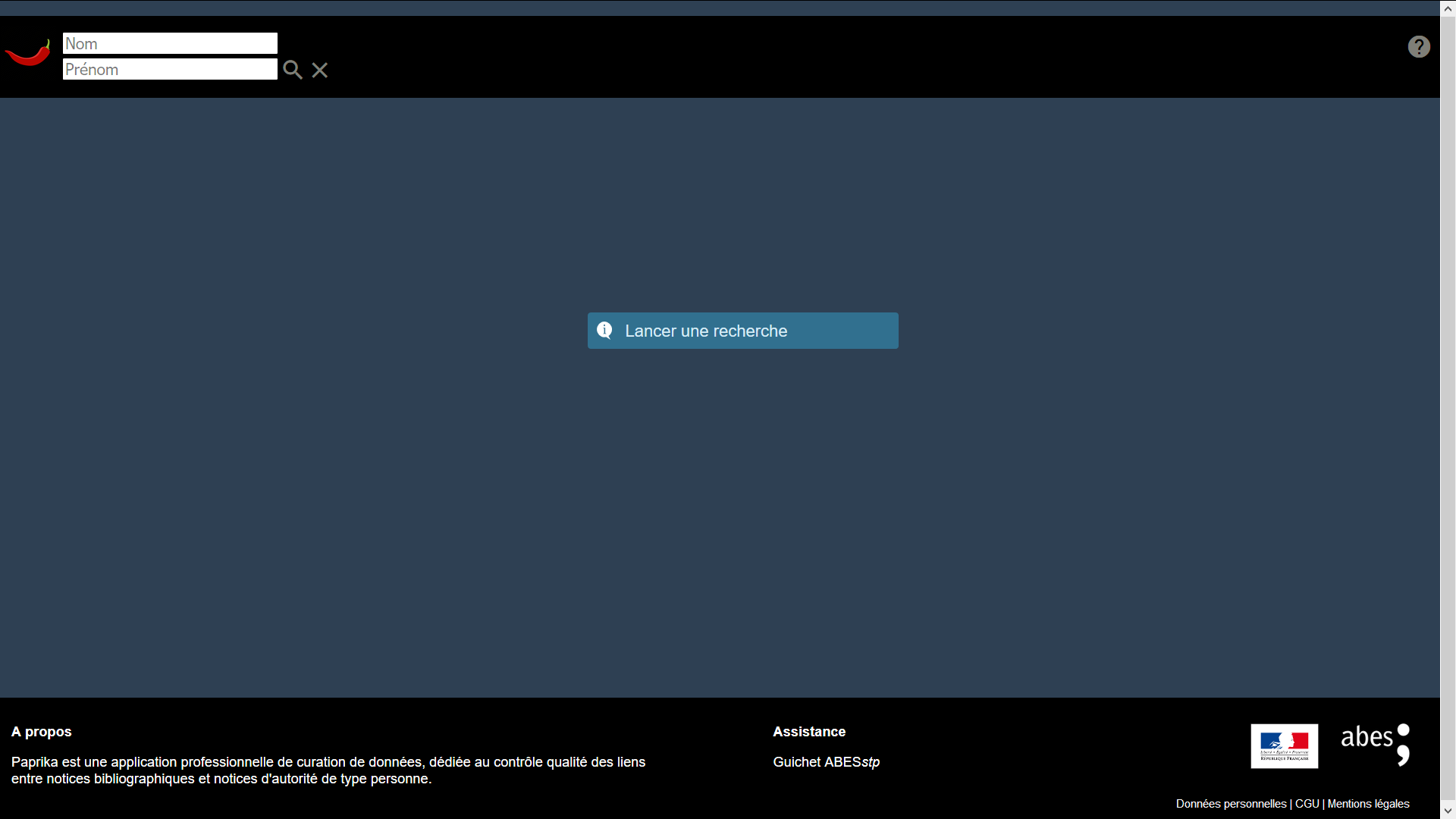 4
Ecran de résultats
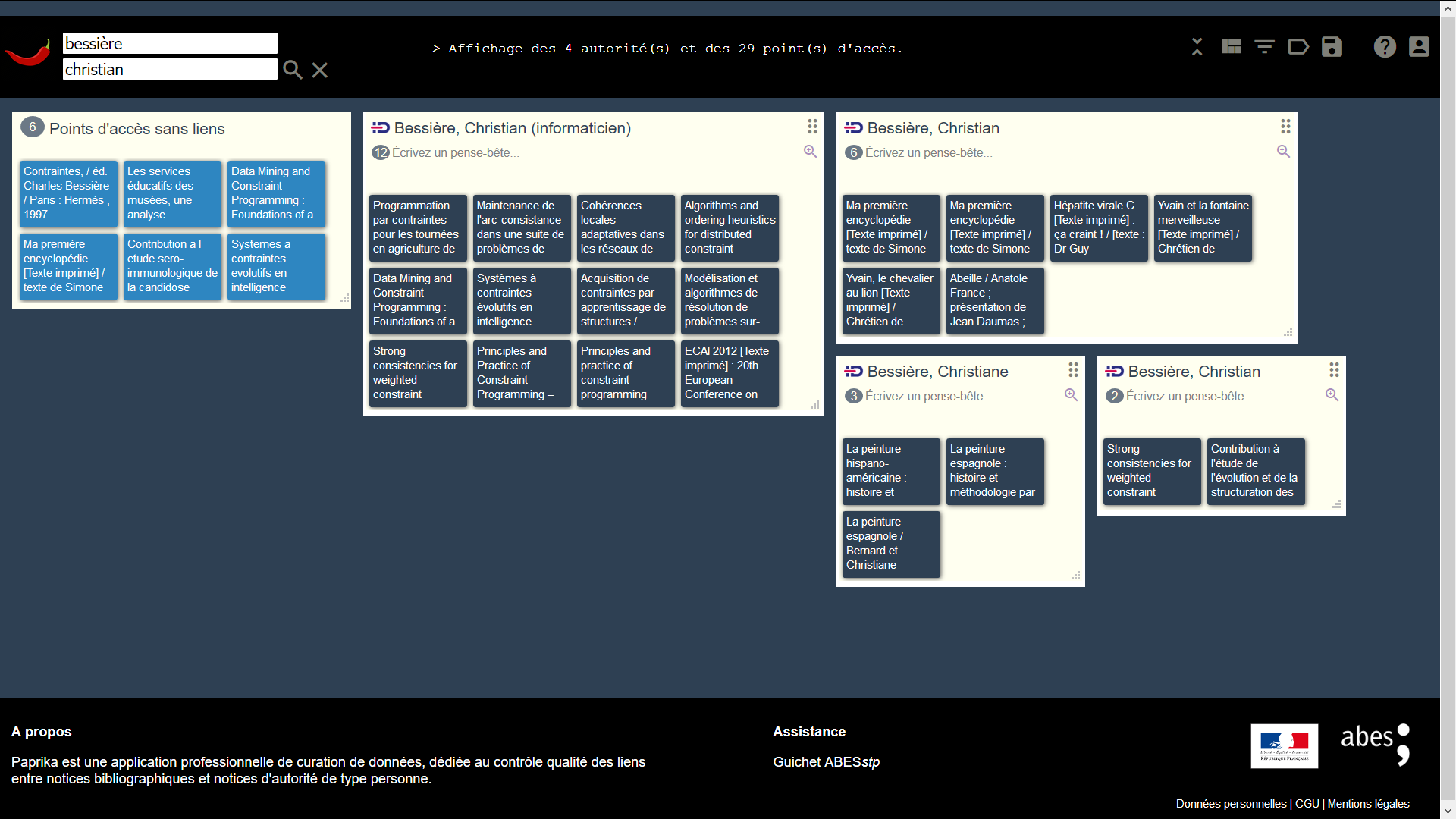 5
1
4
6
3
2
1. zone de la recherche
3. points d'accès sans liens
5. console d'accompagnement
4. boutons d'actions génériques
2. autorités
6. espace d'authentification
5
[Speaker Notes: Dans Paprika, on voit
une grande boîte des points d’accès non liés
Une petite boîte de point d’accès non lié
plusieurs grandes boîtes d’autorité contenant 
des petites boites de point d’accès lié]
Ecran de résultats après authentification
Historique et rappel du problème
Fonctionnement de Qualinka
Un principe fondamental : Qualinka propose sans agir à votre place
Qualinka : un nouveau service d’aide à la decision
6
[Speaker Notes: Maintenant que vous avez commencé à prendre en main paprika, vous allez avoir accès à une nouvelle fonctionnalité

comment ça fonctionne, 
ce qu’il va vous offrir de nouveau
Quel est sont principe fondamental]
Ecran de résultats après authentification
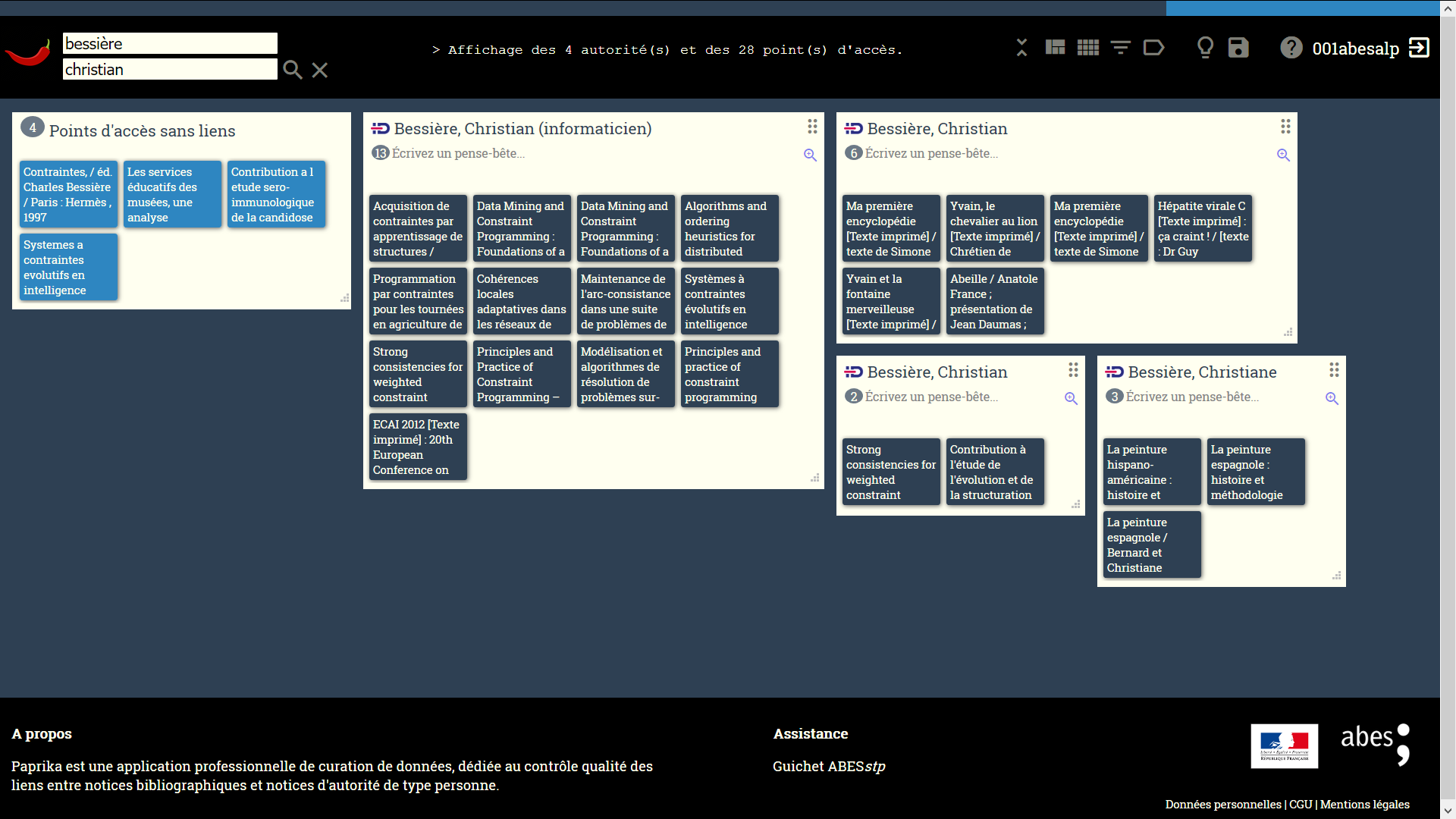 004TA001
Bouton Qualinka
7
[Speaker Notes: Une fois authentifié, vous avez accès à un nouveau bouton : Qualinka dans l’espace des boutons d’action génériques.]
Historique et rappel du problème
Historique
L’Abes a participé de 2012 à 2016 au projet de recherche Qualinca. Un prototype de diagnostic qualité a vu le jour. Suite à cela, l’Abes a rendu cet outil pleinement fonctionnel et utilisable dans l’application paprika.idref.fr.

Le problème en patates…
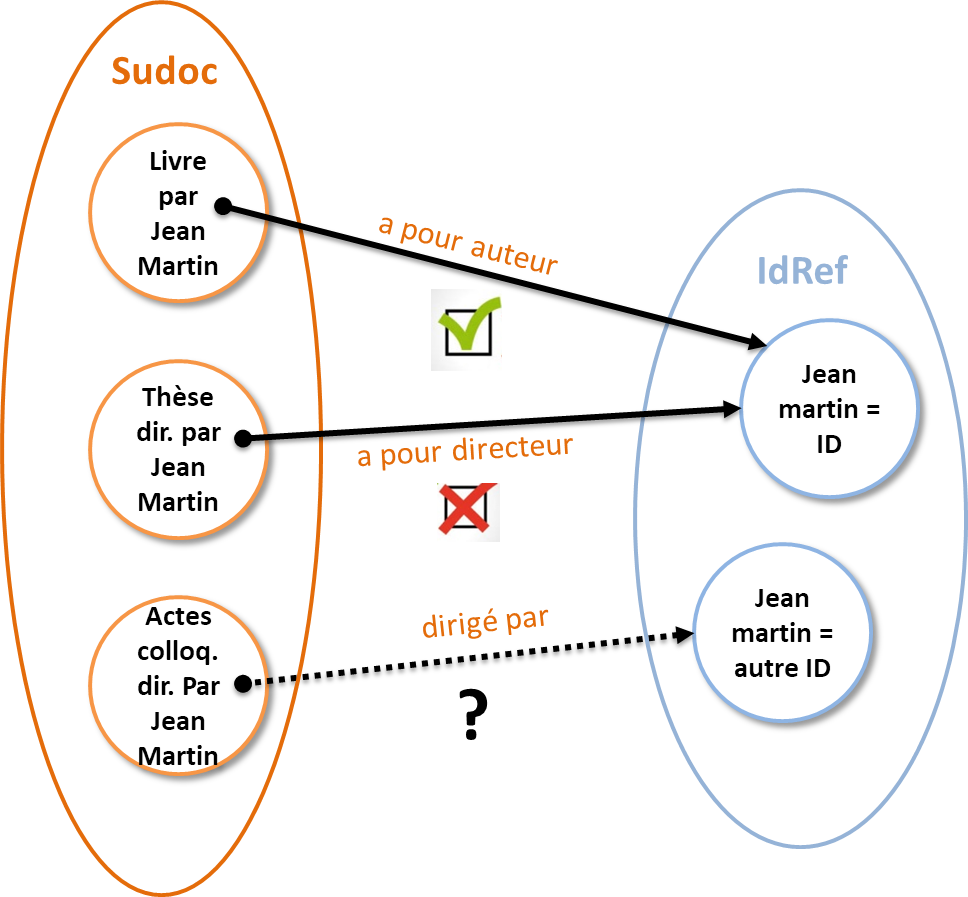 8
Fonctionnement de Qualinka
Le programme Qualinka récupère et exploite les informations contextuelles fournies par Paprika sur chaque point d'accès et sur chaque autorité (nom, prénom, dates de vie, sources, sujets, co-contributeurs, dates de publication, rôles, etc.). 

A partir de ces données, Qualinka compare chaque point d’accès à chaque autorité et génère ses propres calculs de liens. 

A la fin de son processus, Qualinka produit un diagnostic qualité des liens existants en comparant ces derniers avec les liens qu’il a lui-même calculé.

Paprika interprète et affiche ce diagnostic à l’utilisateur.
9
[Speaker Notes: Intelligence artificielle

Voir présentation jabes 2017 « le signalement augmenté » + article ifla 2017
Nous transmettrons ces liens lors de la publication du j.e-cours.]
Fonctionnement de Qualinka
La solution en patates…
Vert : BON LIEN
Rouge : MAUVAIS LIEN
Orange : LIEN DOUTEUX
Bleu : LIEN À CRÉER
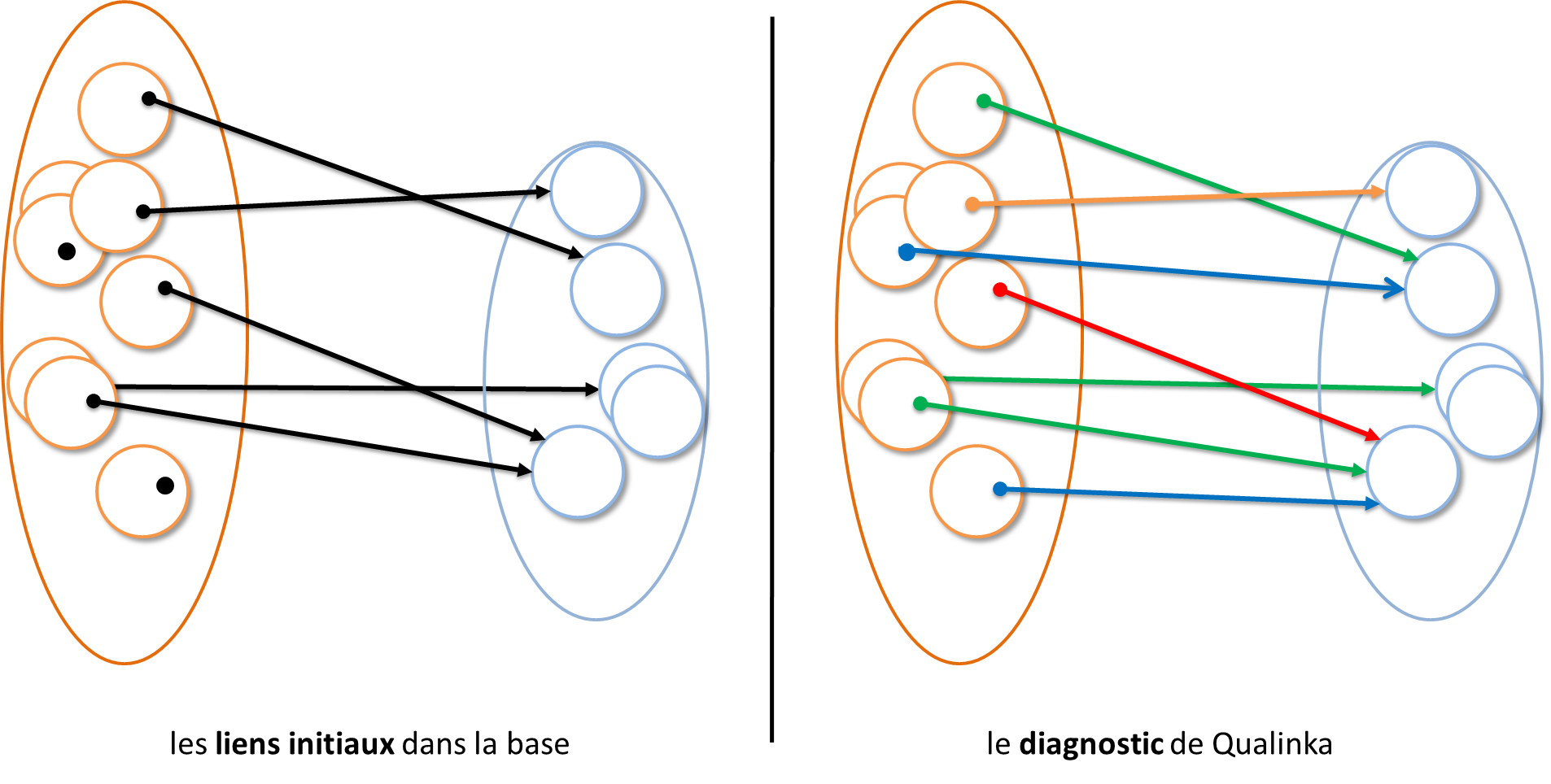 10
Fonctionnement de Qualinka
La solution dans Paprika…
Vert : BON LIEN
Rouge : MAUVAIS LIEN
Orange : LIEN DOUTEUX
Connecteurs : LIENS À CRÉER / MODIFIER
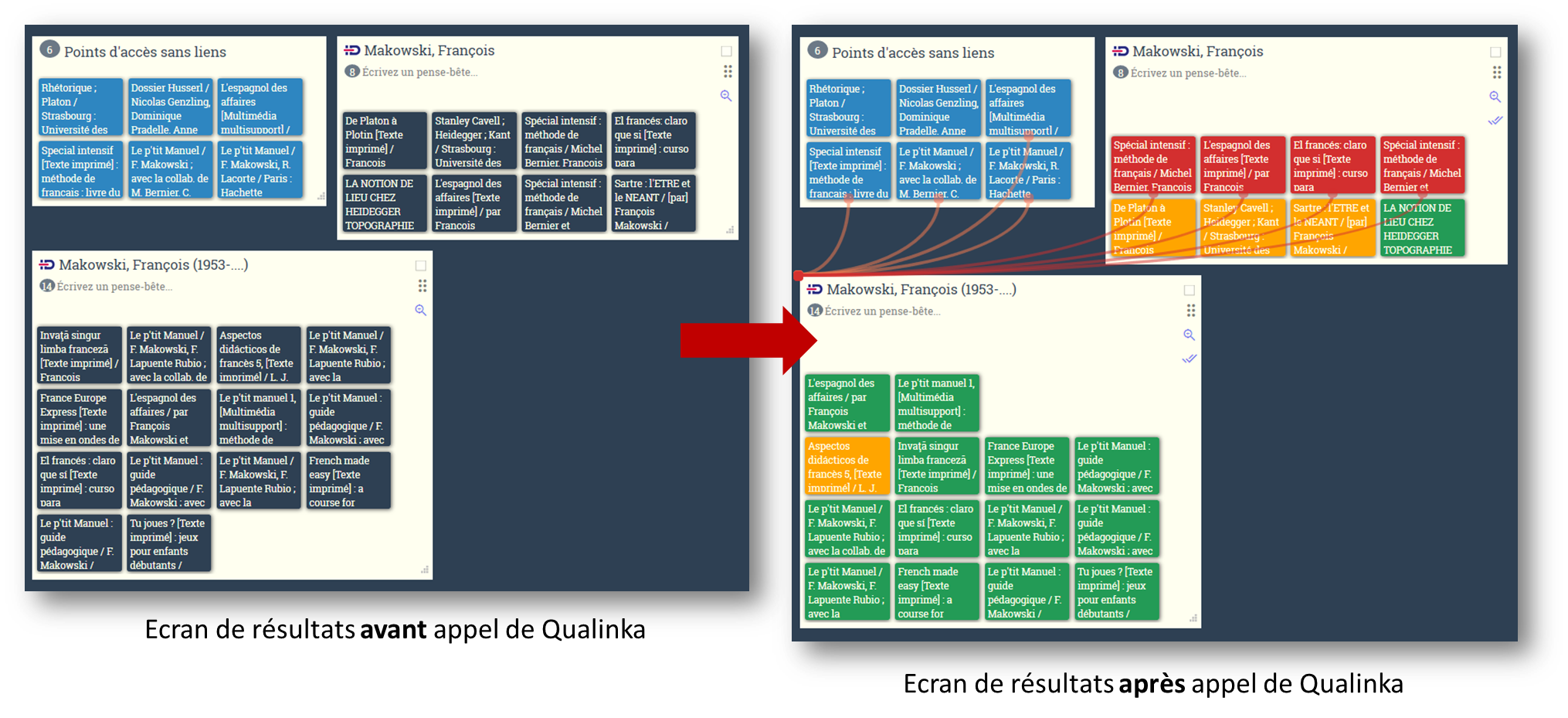 11
Un principe fondamental : Qualinka propose sans agir à votre place
Le diagnostic de Qualinka est une aide à la décision qui va orienter vos actions.

Vous devez vous-même agir sur les liens, comme vous le feriez sans cette aide à la décision.

Il est recommandé de contrôler les données autant que nécessaire avant de suivre ces propositions. En effet, même si Qualinka est généralement fiable, ses décisions restent celles d’une machine et peuvent être altérées par des subtilités accessibles uniquement à l’œil humain.
12
[Speaker Notes: Qualinka propose, vous disposez]
Démonstration : utiliser Qualinka
13
Parcours type d’un utilisateur dans l’application
Quelques remarques importantes
Synthèse
14
Parcours type d’un utilisateur dans l’application : le gâteau avec ou sans cerise
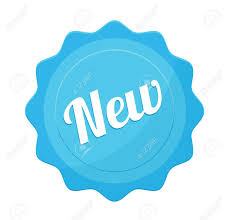 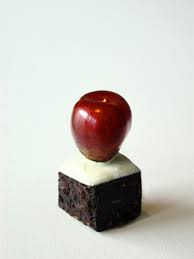 Option
15
[Speaker Notes: Vous êtes libres d’utiliser ou pas cette fonctionnalité. Par exemple, il est possible que vous n’en ayez pas besoin pour des cas simples, mais qu’elle vous soit très utile pour des cas complexes. Ou encore, si vous avez peu de temps, cette fonctionnalité vous en fera sans doute gagner.

Vous pouvez d’abord travailler seul pour une partie, puis faire appel à qualinka pour la partie restante.

C’est à vous, en la testant et en l’utilisant sur des cas concrets, de voir ce qu’elle va vous apporter dans la gestion quotidienne des autorités.]
Quelques remarques importantes
Qualinka effectue des calcul en temps réel, cela peut prendre quelques secondes (petit sous-ensemble d’autorités et de points d’accès) ou quelques minutes (gros sous-ensemble d’autorités et de points d’accès).


Seules vos actions seront prises en compte et pourront être enregistrées dans le Sudoc. Par conséquent, vous devez vous-même agir sur les liens, comme vous le feriez sans cette aide à la décision.

Qualinka n’est pas infaillible.
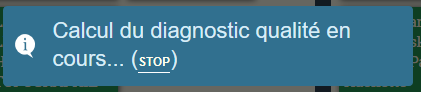 16
[Speaker Notes: Qualinka pas infaillible : 
ça reste une machine (elle ne sais pas tout, même si on le voudrait et qu’on pourra l’améliorer)
les données du sudoc sont hétérogènes et comporte des erreurs (par exemple, si une information est mal renseignée, la machine ne peut pas le savoir, alors que vous arriverez sans doute à repérer des informations erronées)
certains cas peuvent être trop complexes pour qualinka (on atteint ses limites : par exemple pour des périodes anciennes, pour différencier des personnes qui ont le même nom, qui travaillent dans la même discipline et qui sont nés à qq années d’intervalle… )]
A vous de jouer !
17
[Speaker Notes: Nous disposons de statistiques sur l’utilisation que vous avez fait de paprika depuis le 7 février. On voit qu’il y a eu des utilisations, mais aussi que tout le monde ne l’a pas utilisé. Si certains souhaitent faire des commentaires à ce sujet, ce j.e-cours est le bon endroit. Pourquoi ne l’utilisez vous pas, pourquoi l’utilisez-vous ?]
Correspondants autorité : qu’attend-on de vous ?
Testez dès maintenant !
Quelle que soit votre expertise, utilisez Paprika « en vrai » : enregistrez vos actions
Posez vos questions et faites vos remarques sur le guichet d’assistance ABESstp> IdRef > Domaine paprika.Idref.fr 
Faites-nous remonter tout ce que vous ne comprenez pas, exemples à l’appui
N’hésitez-pas à échanger sur la liste CORAUT
18
bonus : créer une autorité VIA PAPRIka
19
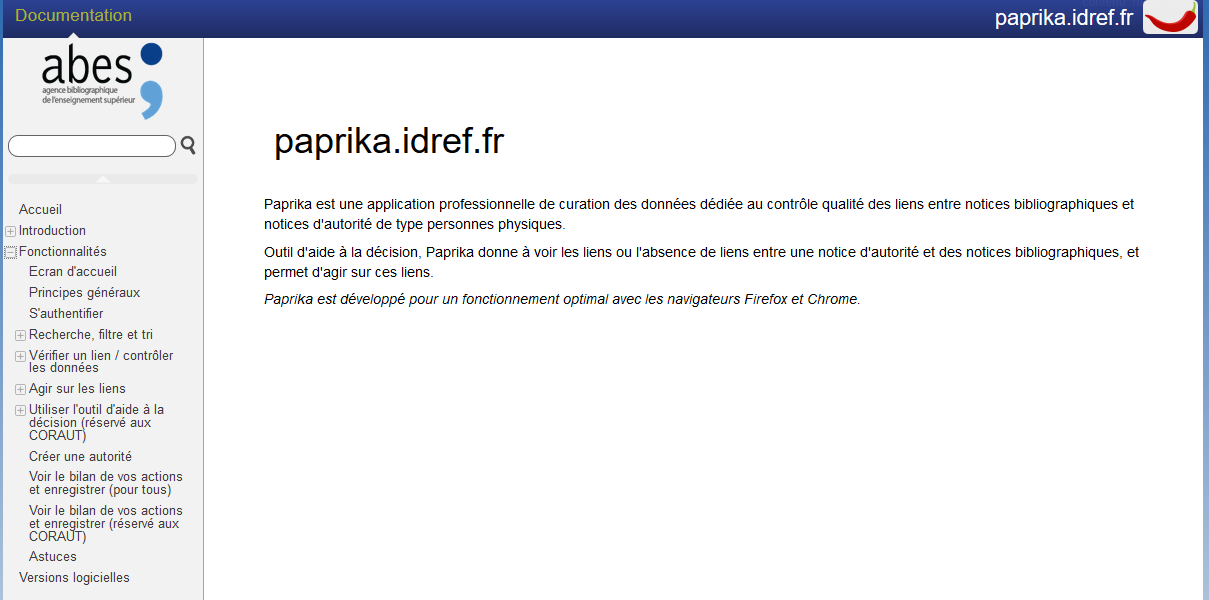 Des questions ?
20